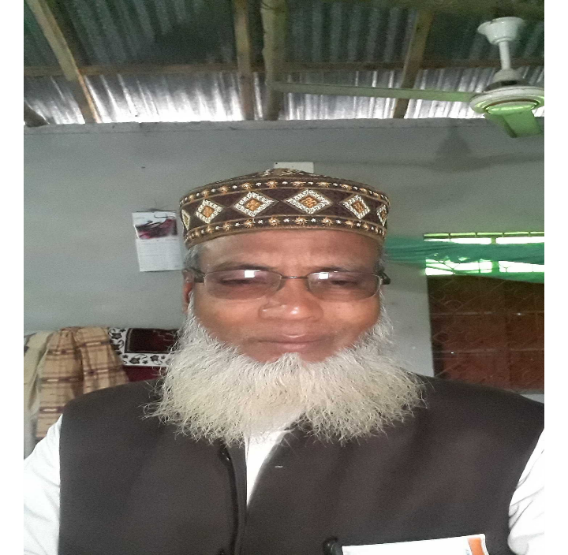 শুভেচ্ছা
মোঃ আব্দুল ওয়াহেদ জিহাদী   
সহকারী সুপার । 
পীরগাছা বালিকা দাখিল মাদ্রাসা 
পীরগাছা, রংপুর। 
মোবাইল নং -০১৭৯৪৮৬৩১৮৬ 
ইমেইল- abdulwahedaz361@gmail.com
আল আকায়েদ 
ওয়াল ফিক্‌হ
৮ম শ্রেণি

সময় ৫০ মিনিট
ছবি গুলি দেখি
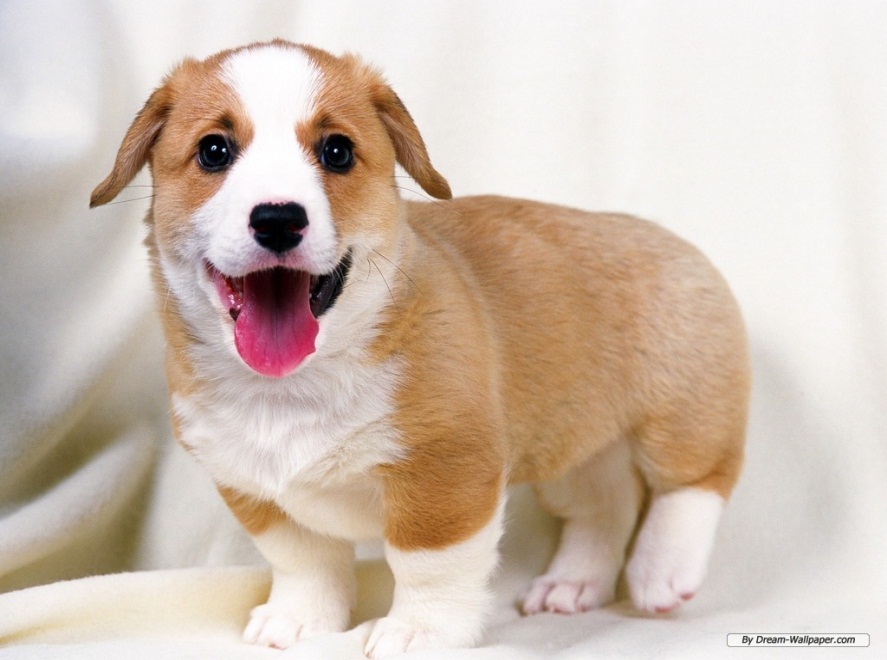 কুকুর
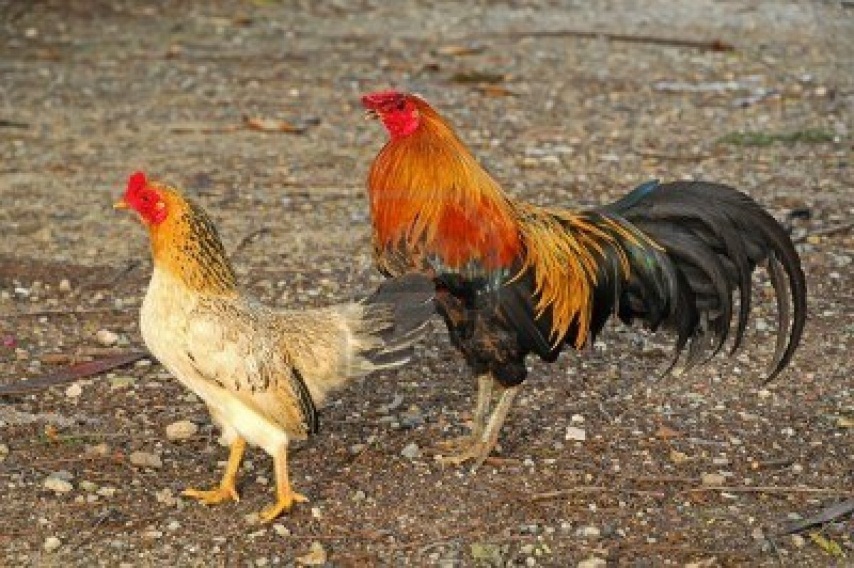 মুরগ - মুরগী
হালাল ও হারাম
অধ্যায় – ৫ম
পাঠ – ১ম  
পৃষ্ঠা নং – ২২৮
শিখন ফল
এ পাঠ শেষে শিক্ষার্থীরা -
হারাম কি তা বলতে পারবে? 
হালাল কি তা ব্যখ্যা করতে পারবে।
কি ভাবে হালাল উপার্জন করতে পারে তা ব্যাখ্যা করতে পারবে।  
হারাম বর্জনের উপায় সমুহ বিশ্লেষণ করতে পারবে।
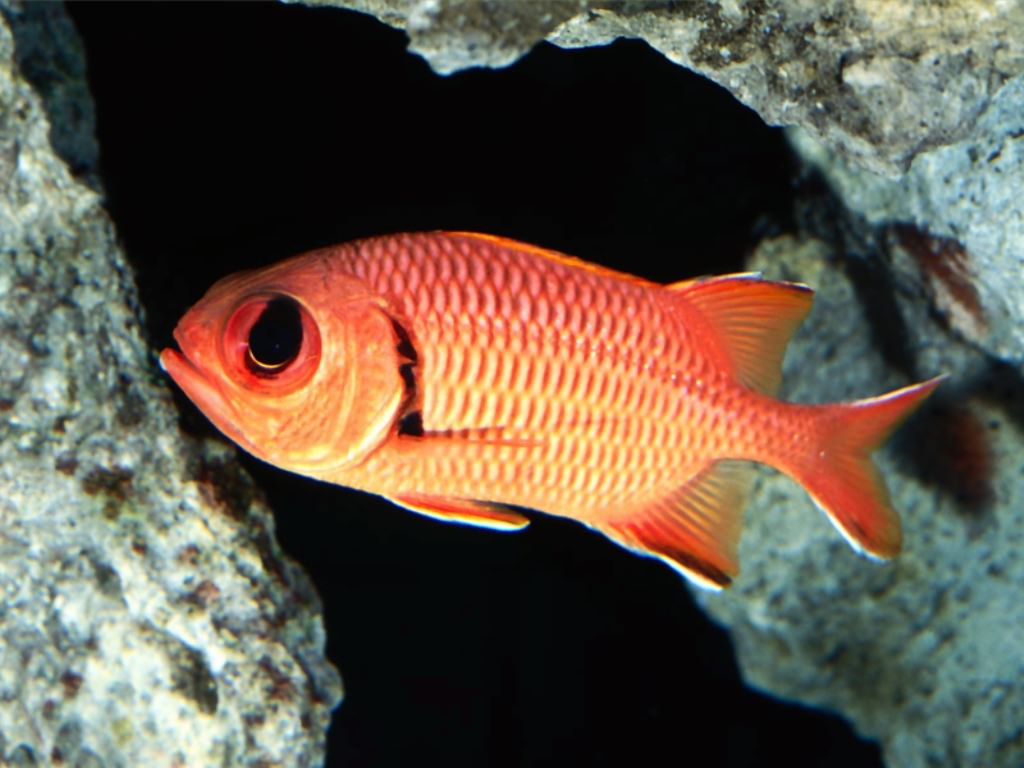 মাছ
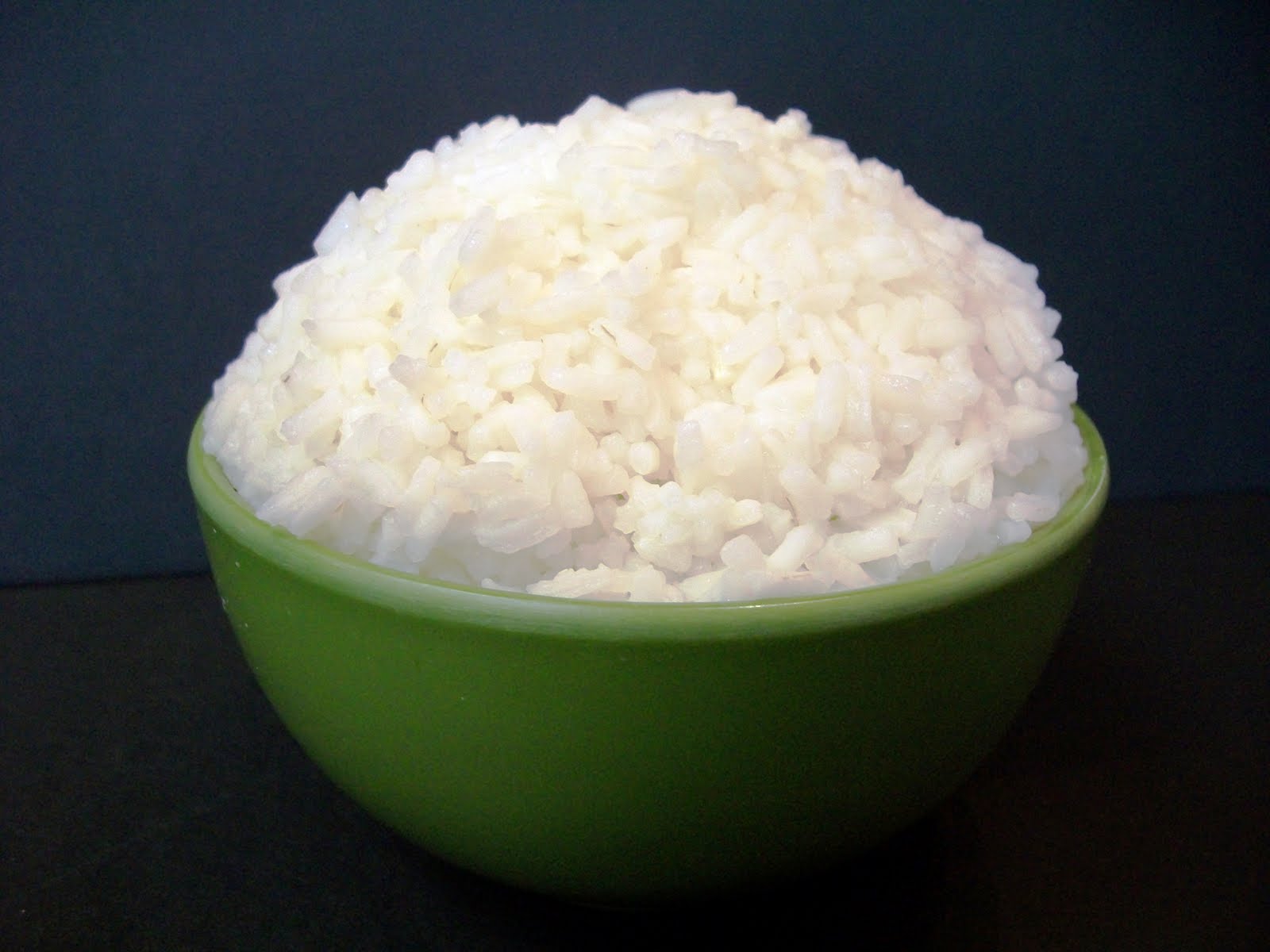 ভাত
মদ
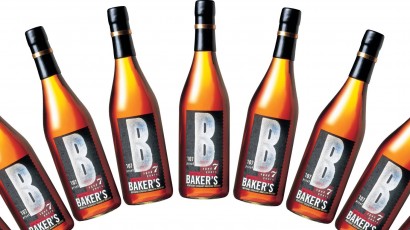 শূকরের গোস্ত
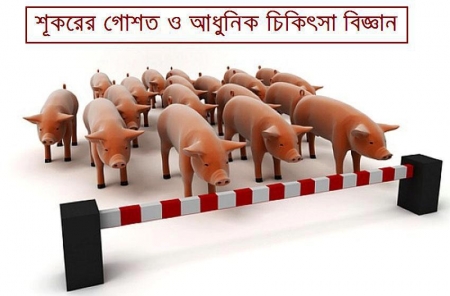 ছাগল
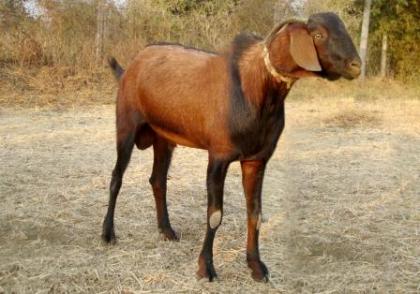 এসো উত্তর বলি-
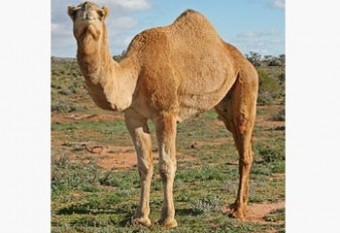 একটি হালাল প্রাণীর নাম বল-
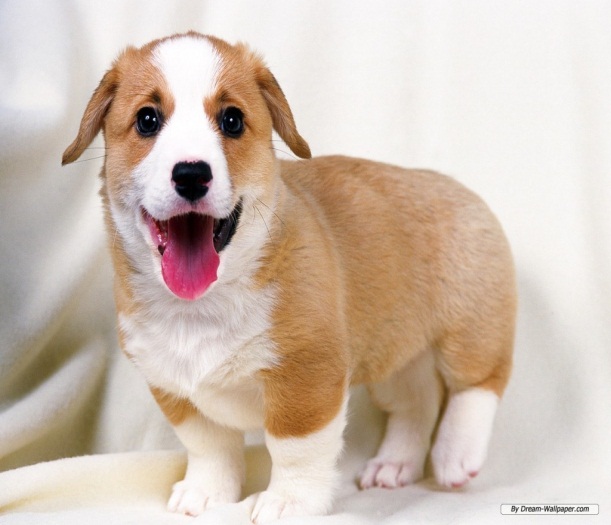 একটি হারাম প্রাণীর নাম বল-
দলীয় কাজ
প্রশ্নঃ 
শুকরের মাংস খাওয়া কী? 
মানুষ হত্যা করা কী?
মদ খাওয়া কী?
 মুরগি খাওয়া কী?
বাড়ির কাজ
প্রশ্নঃ-
কোন কোন বস্তু খাওয়া হালাল এবং কোন কোন বস্তু খাওয়া হারাম পৃথক পৃথক করে একটি তালিকা কর।
ধন্যবাদ